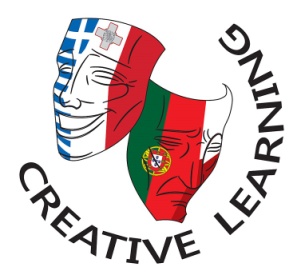 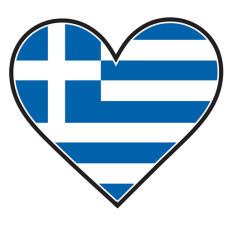 Traditional Costumes
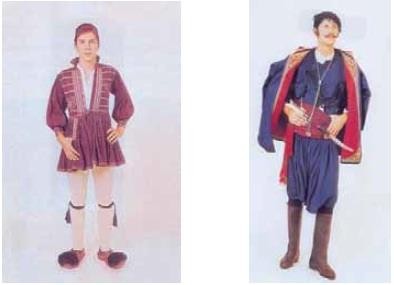 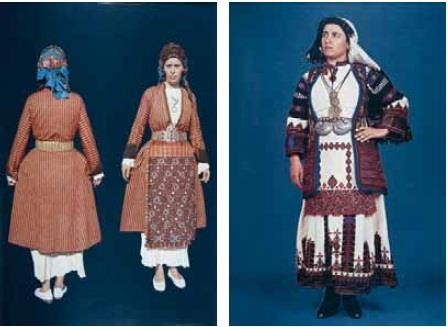 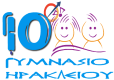 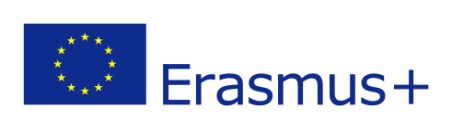 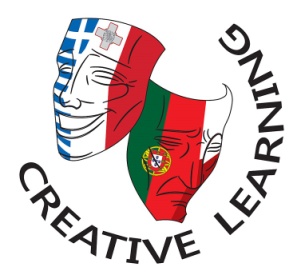 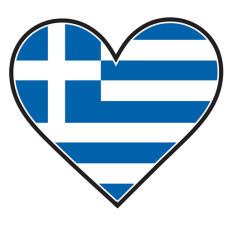 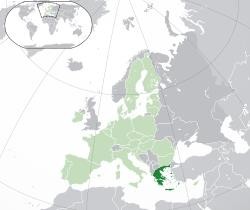 Greece
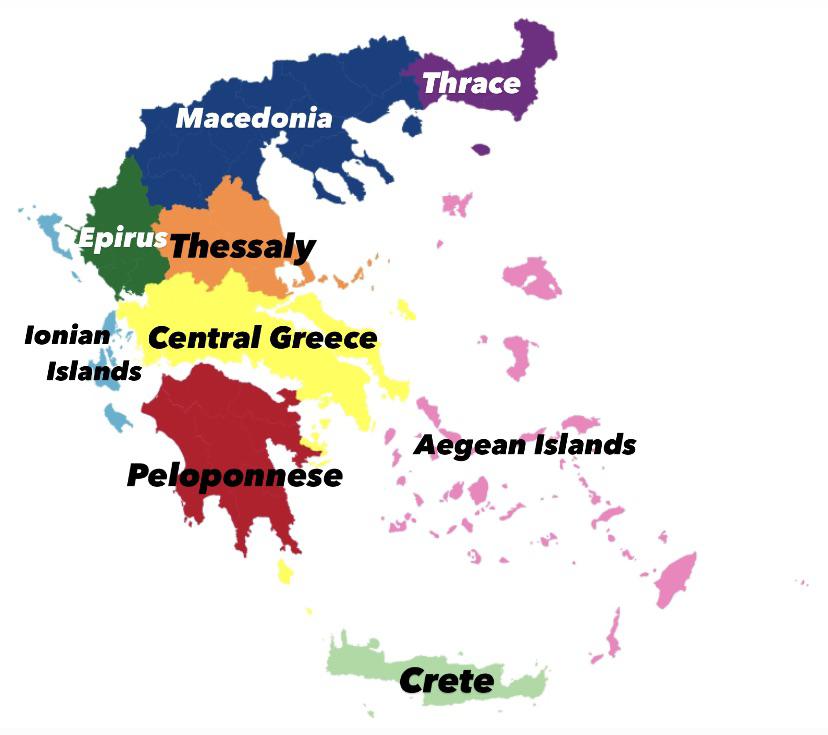 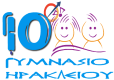 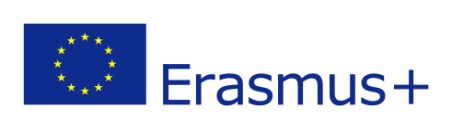 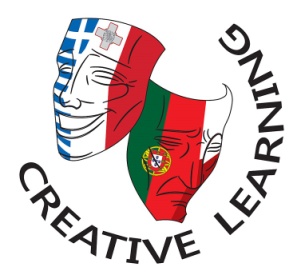 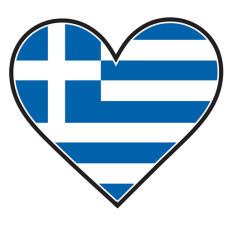 History
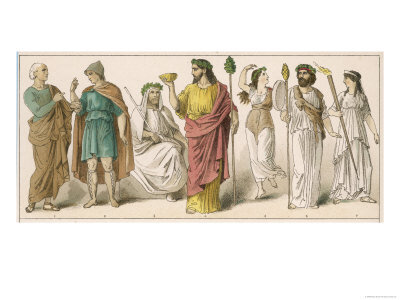 a continuation of Byzantine  clothing,  not ancient times
 influenced by both the East and the West,  
 similar to neighboring peoples, 
 main elements : the shirt and a dress with either long or short sleeves, worn casually.
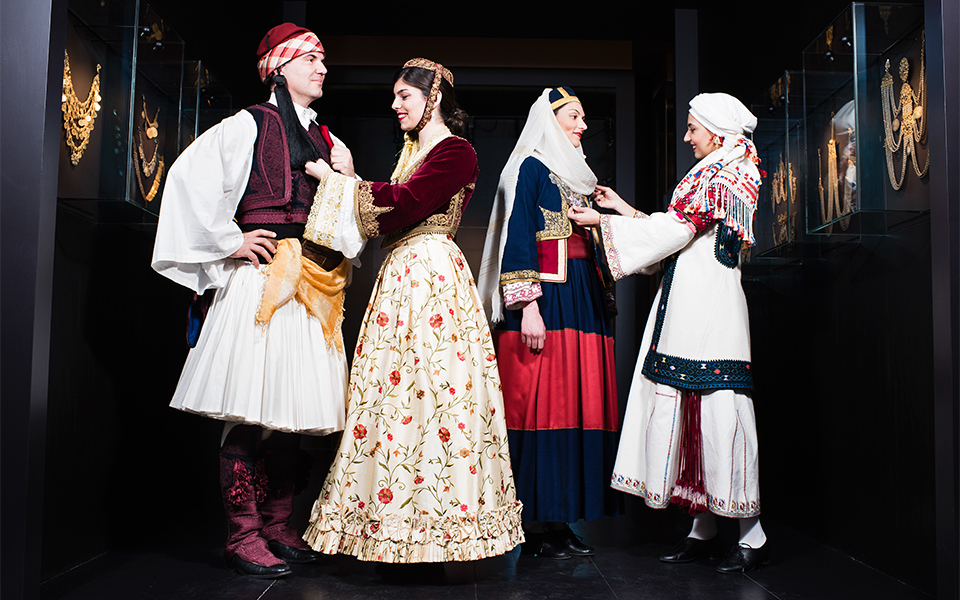 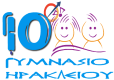 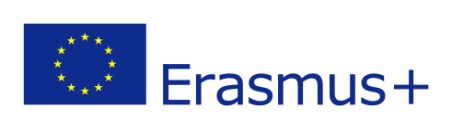 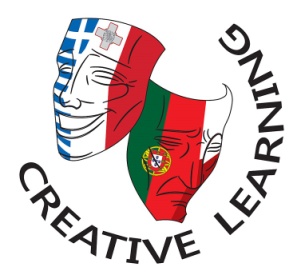 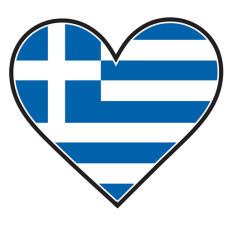 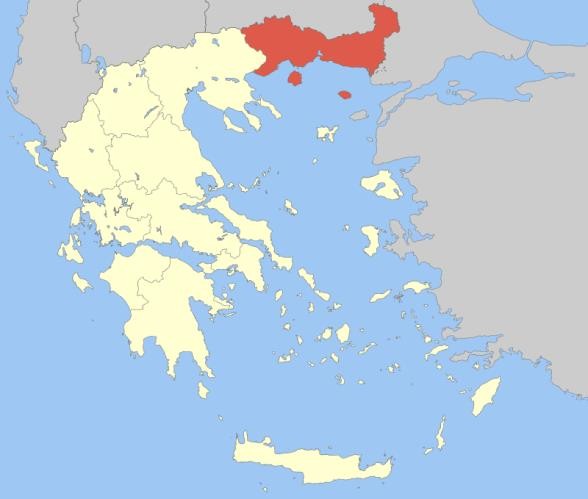 Thrace
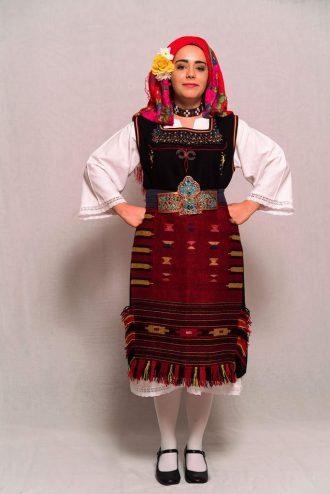 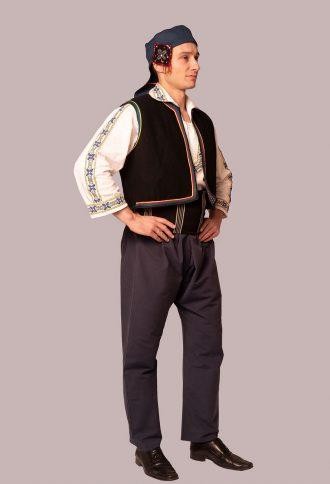 Women's : made to impress, great differences within the area, communicated a woman's social status or  social class. 
 
Men's: presented as a single, common  clothing, standard shoes.
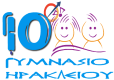 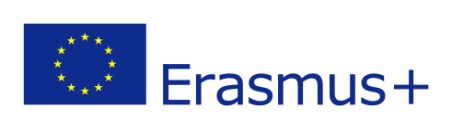 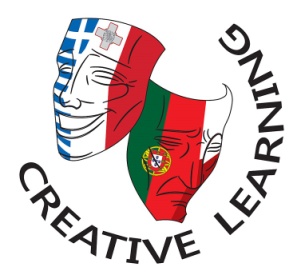 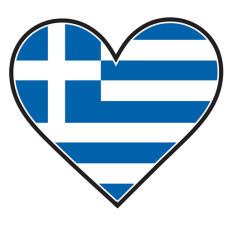 Macedonia
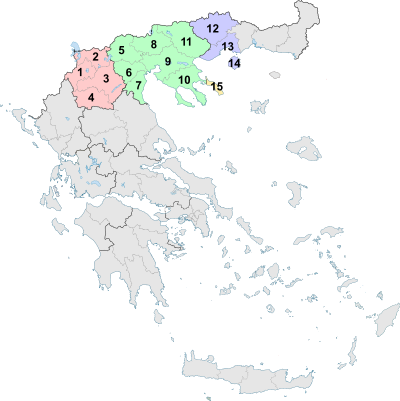 Women's: 
 strict / dark colors
 peculiar cufflink, 
 the head band, called ‘katsouli’,
 distinctive elements: the katastari (thick woolen shirt), the thick or thin cotton shirt, the belt, the apron or the skirt.   
            
Men's: simple, without decoration, 
(in the summer): linen breeches, a shirt, a belt and a vest or a doulama (kind of coat).
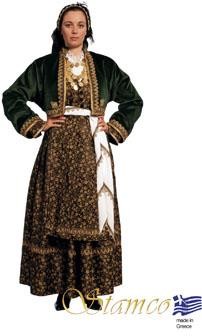 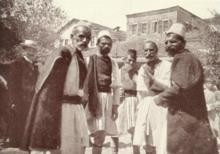 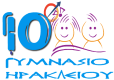 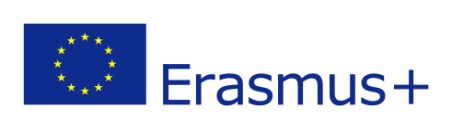 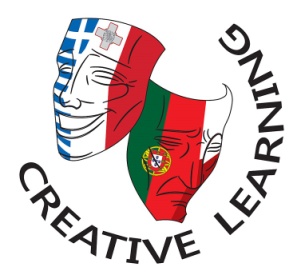 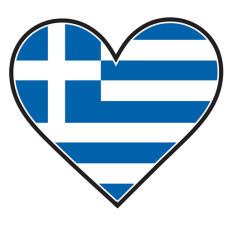 Epirus
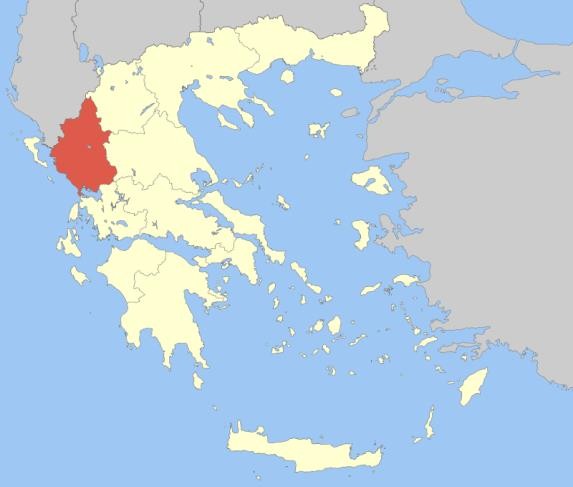 Men's: beige and white pants, the traditional shirts etc.
 notice the fur cap and the special shoes called ‘tsarouhia’ with tassels 

Women’s:
 consist of the shirt, the sigouni, the skirt, the traditional aprons and handkerchiefs
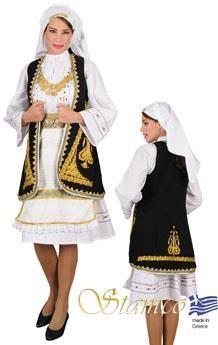 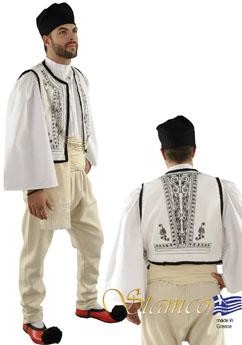 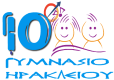 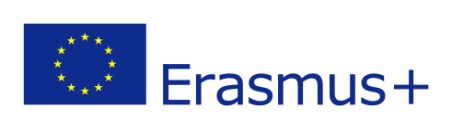 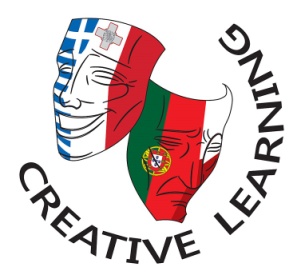 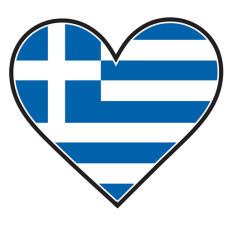 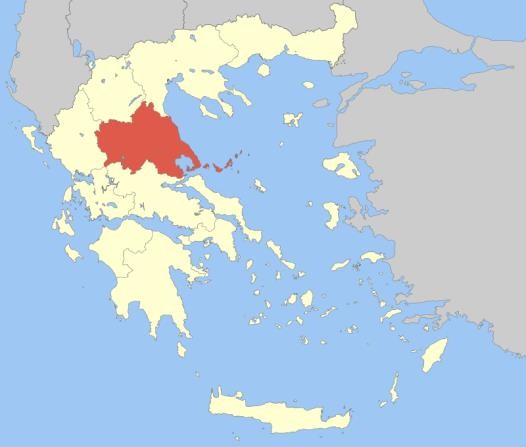 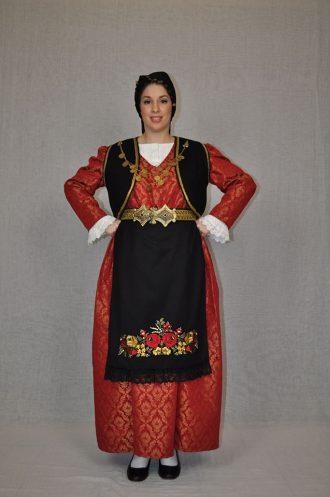 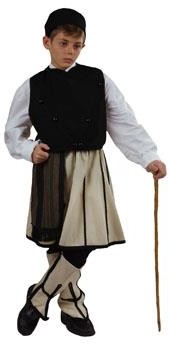 Thessaly
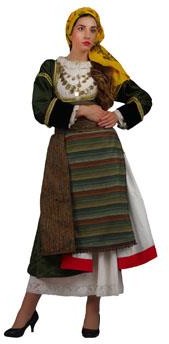 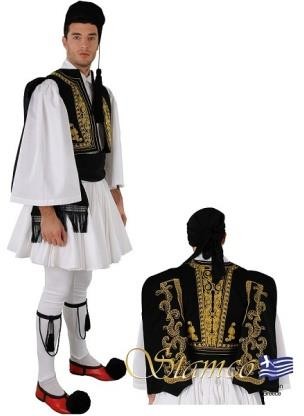 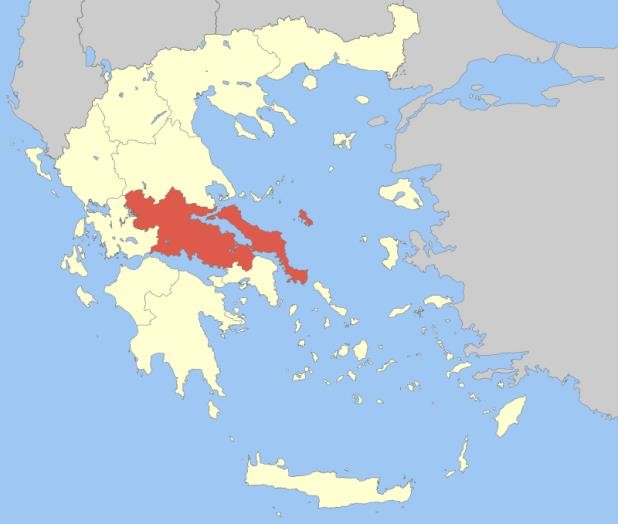 Central Greece
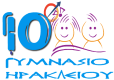 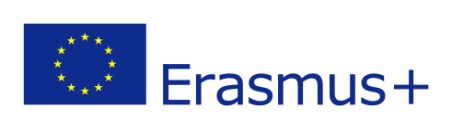 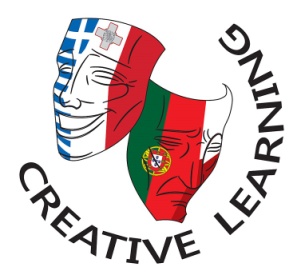 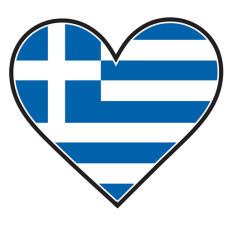 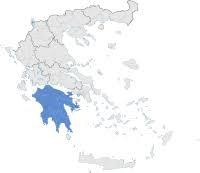 Peloponnese
Women’s : a long shirt, a sleeveless dress of dark-colored woolen cloth and a skirt that falls in folds, a striped belt round the waist, and a silk  headscarf that is called bolia.

Men’s: look like pirates
 wear a black strapped headscarf, 
 a shirt and a short red or black vest over it
 breeches with white skirt (foustanela) and a different form of tsarouhia : like boots without tassels.
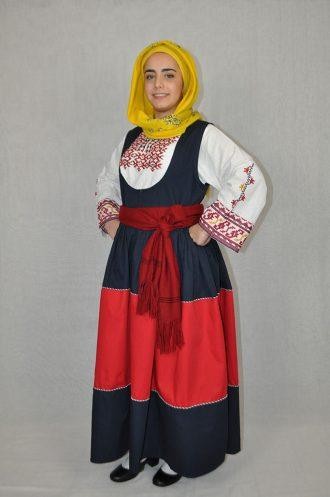 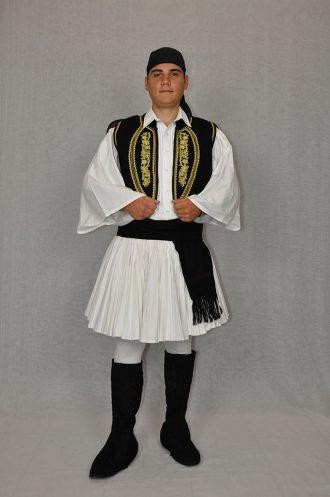 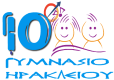 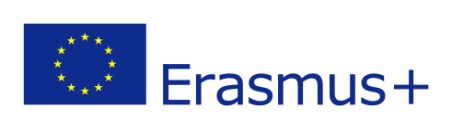 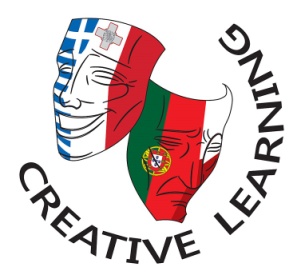 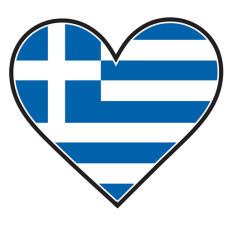 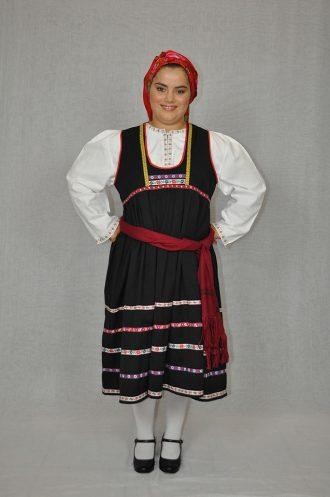 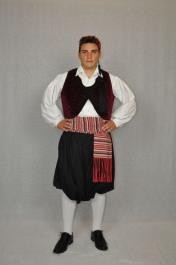 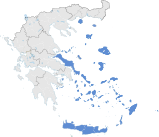 Aegean Islands
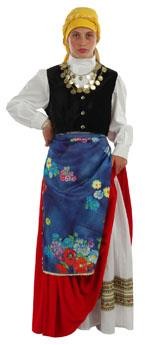 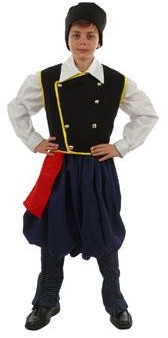 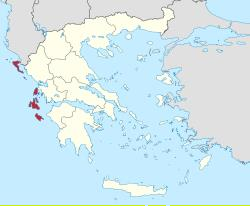 Eptanisa
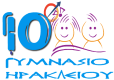 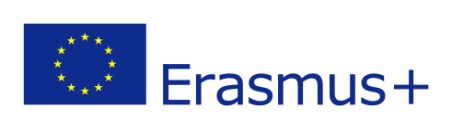 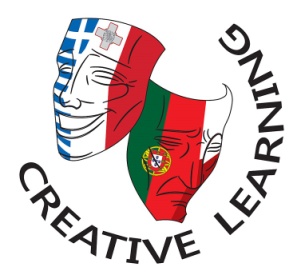 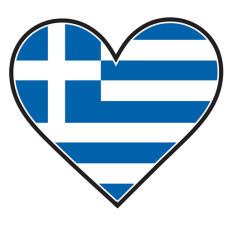 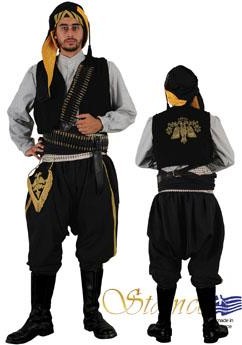 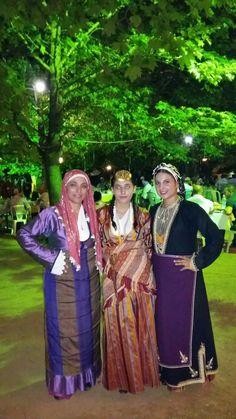 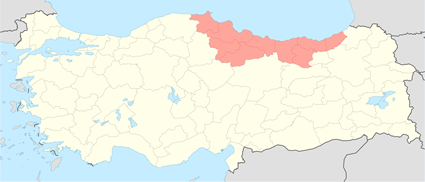 Pontos
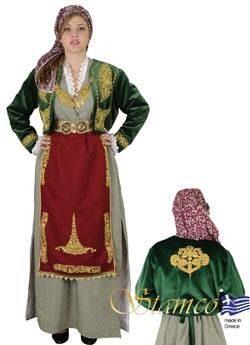 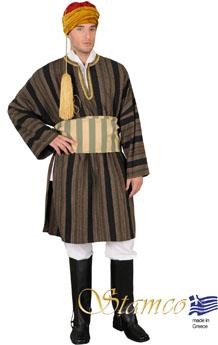 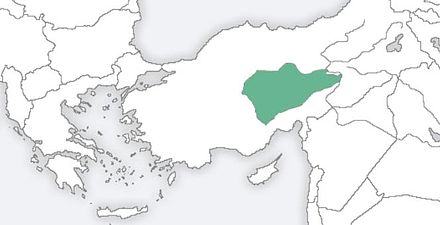 Cappadocia
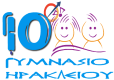 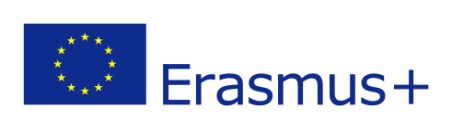 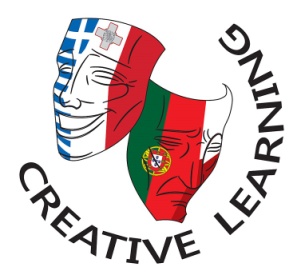 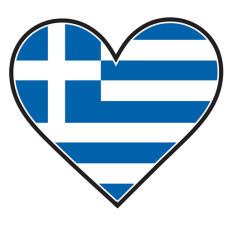 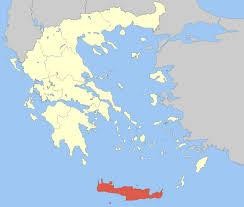 Crete
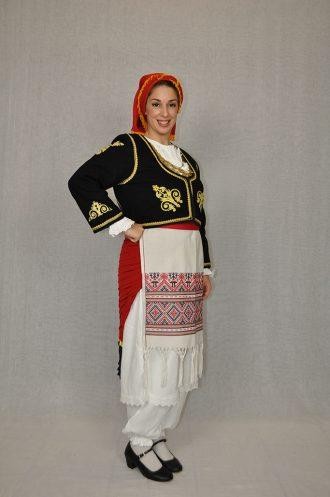 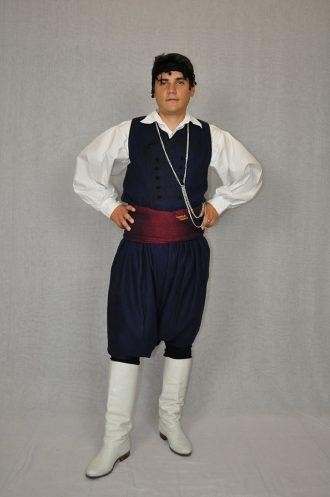 Women’s: a skirt with a bag, a katinaki (dress with a bodice sewn into a wide skirt), a headscarf, a salwar (long pants), a shirt and black shoes, as well as many, gold coins

Men’s: distinctive elements:
 breeches with salwar kameez, 
 the belt with a  silver knife in the middle,
 white boots and 
 a katsouna, resembles a cane
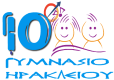 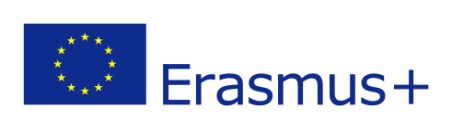